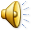 2008a2008as@gmail.com
شركة جروب للبرمجيات 0165089327
اول cd  لانتاج بدارى التسمين